DEV-B403
Under the Hood of WinRT Background APIs
Tony Champion
Agenda
Why do we need background APIs?
Explore the available APIs
Goal:

To understand the available background APIs and how they affect your Windows Store apps.
Why Background APIs?
App Life Cycle
Windows Store app Life Cycle
Terminated
App
Suspending
Running
App
Suspended
App
Low Resources
Resuming
What type of apps does this affect?
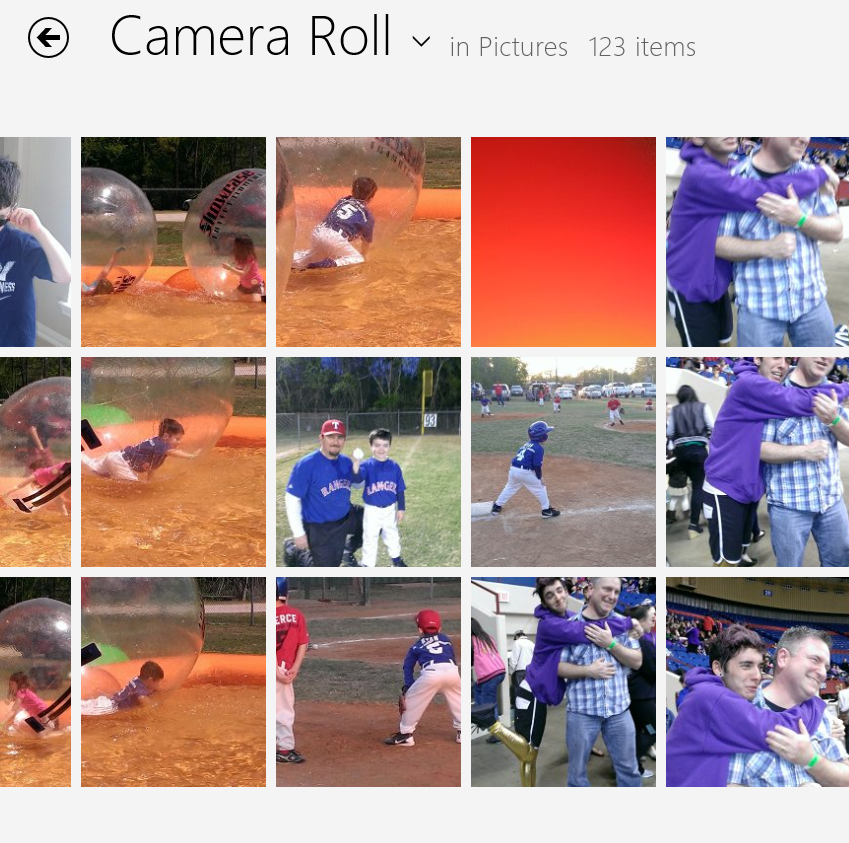 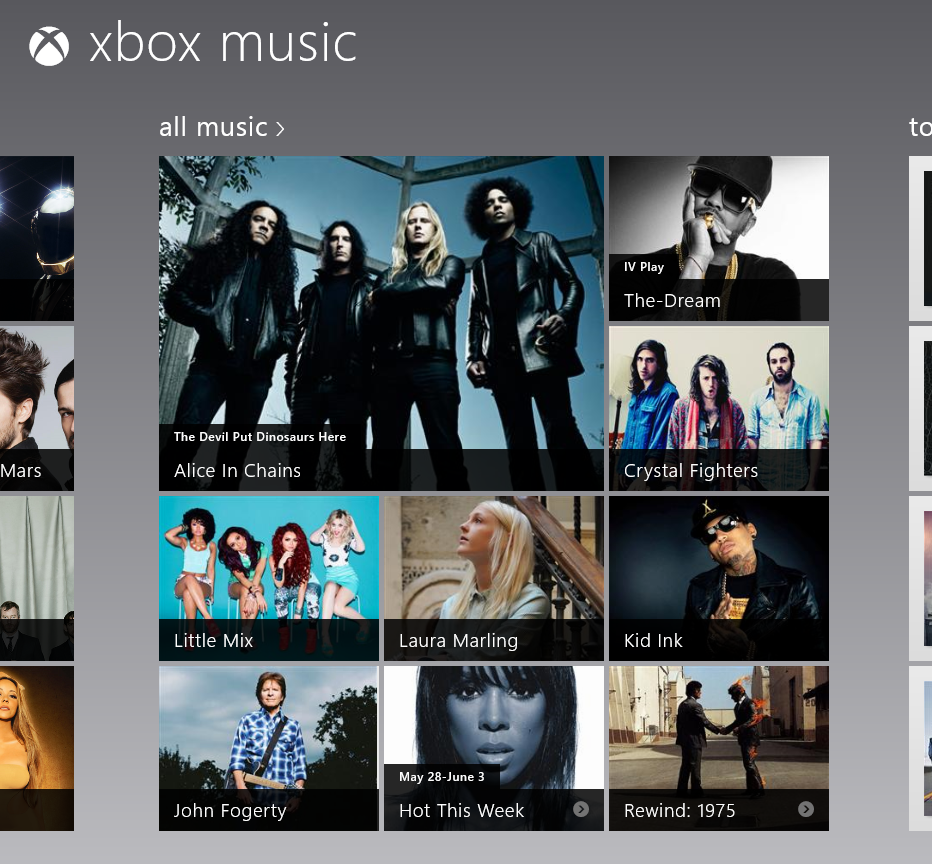 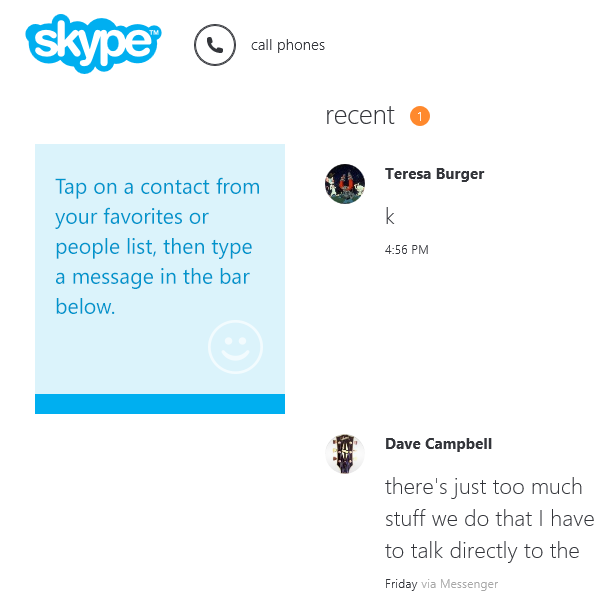 What about LOB apps
Real time communications
Large data transfers
Periodic updates
Connecting with Device
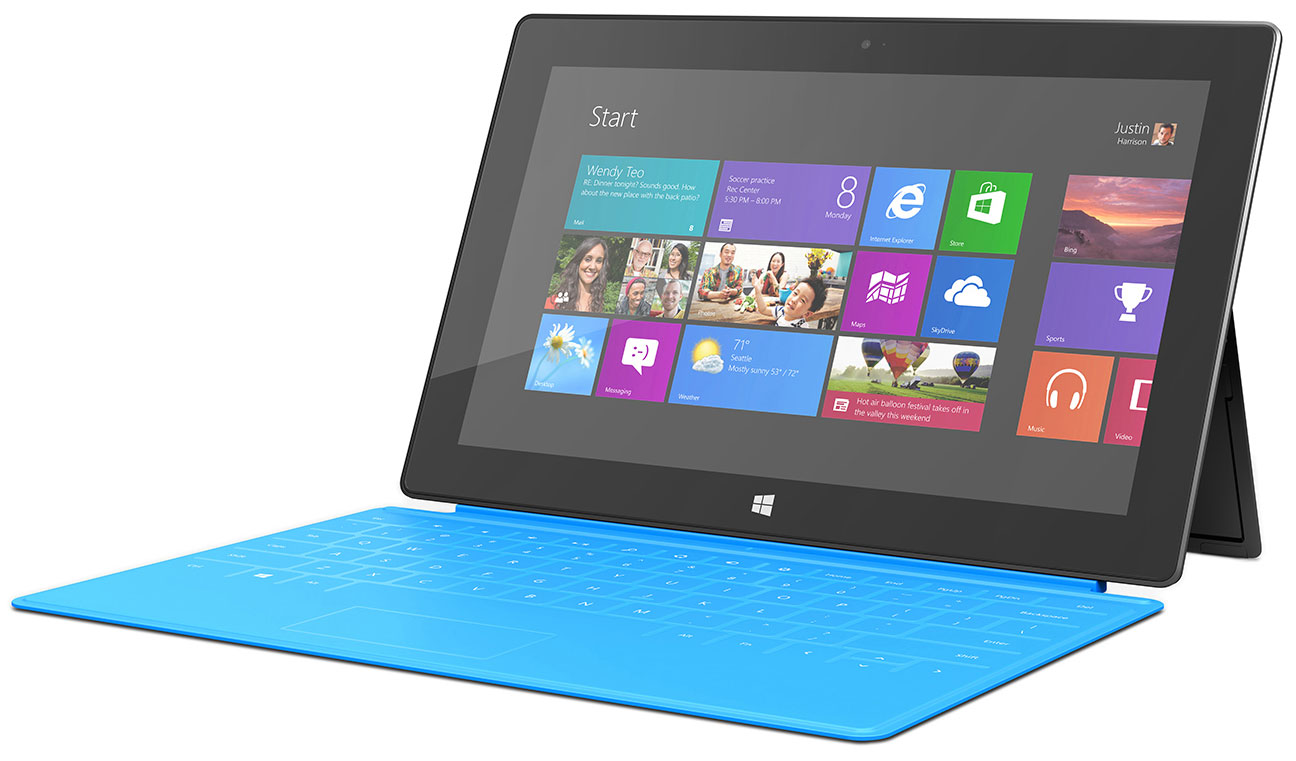 User logs on
Internet is available
Time zone changes


changes
Background APIs
Playing Audio and Video
Audio and Video
XAML
HTML
<audio/>
<video/>
<MediaElement/>
3 Requirements
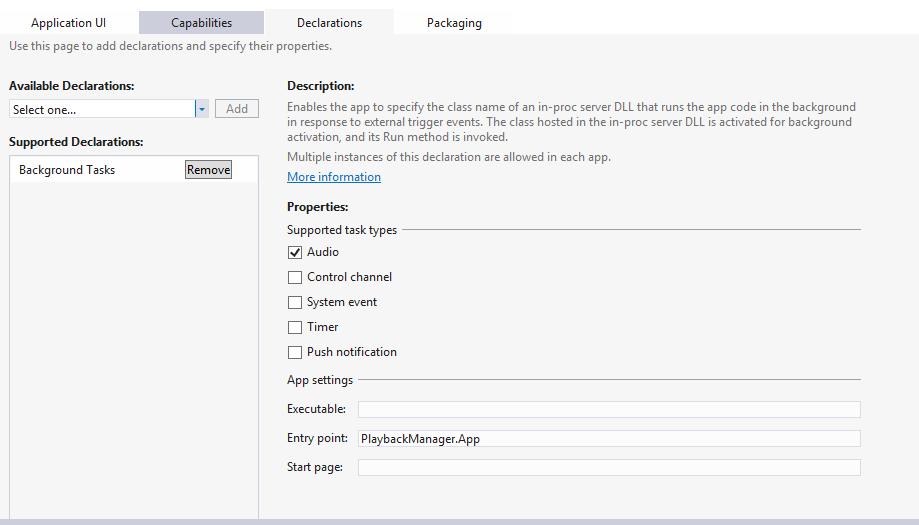 Audio Category
Two types support background audio categories
BackgroundCapableMedia
Communications
Local media playback
Streaming playlist
Streaming radio
Music videos
Movies and more…
Voice over IP (VoIP)
Real-time chat
Set Audio Category
HTML
audtag.setAttribute("msAudioCategory",
                    "backgroundcapablemedia");

C#
media.AudioCategory = AudioCategory.Communications;
Register for Transport Controls
Play / Pause
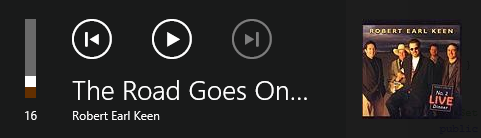 Sound Level
Next / Previous Track
Audio Information
Register for Transport Controls
MediaControl.PlayPauseTogglePressed += PlayPause;

MediaControl.PlayPressed += PlayPressed;

MediaControl.PausePressed += PausePressed;

MediaControl.StopPressed += StopPressed;
Background Audio
Tony Champion
Transferring Data
BackgroundTransfer APIs
Upload and download files outside of your app
	Runs when app is suspended or terminated
	App receives notifications when app is restarted
Supports multiple protocols
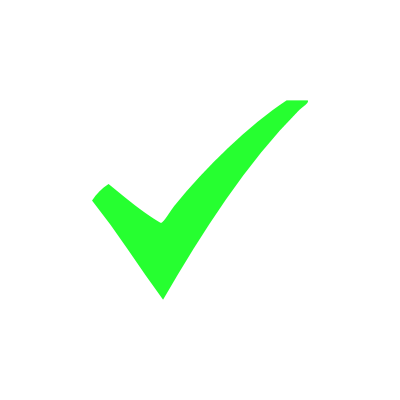 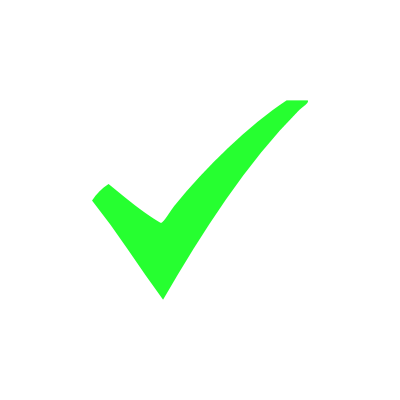 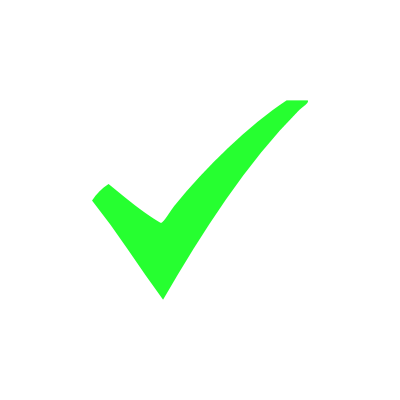 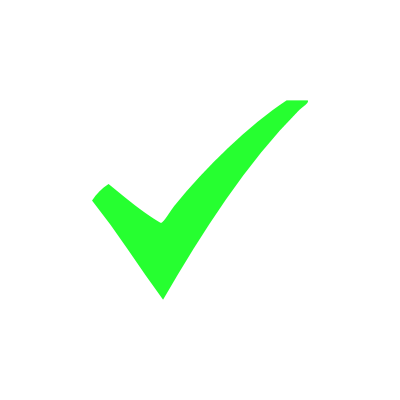 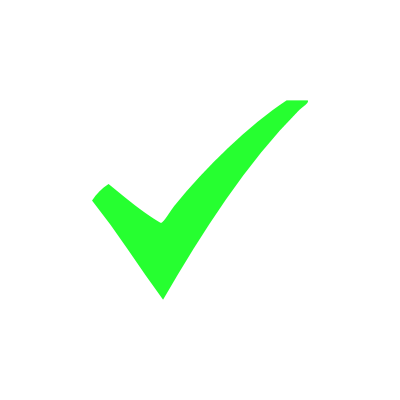 Secure transfers
Supports multiple authentication schemes
Custom HTTP headers
Basic server credentials
Proxy credentials
Cookies
Network and Power Aware
Designed for power efficiency
Handles network status changes and glitches
	Auto recovery
Uses Cost Policy to determine connection
	Can prevent from transferring data on metered network
Transferring Files
Progress
Download Operation
Background
Downloader
Control
Start
Pause
Resume
Creating a Background Transfer
private async void DownloadFile(
      Uri source, 
      StorageFile destinationFile)
{
    var downloader = new BackgroundDownloader();
    var dl = downloader.CreateDownload(source,    
                        destinationFile);

    await dl.StartAsync();
}
Reconnecting to Downloads
BackgroundDownloader.GetCurrentDownloadsAsync
	Returns a collection of DownloadOperations
Can attach to progress events with AttachAsync
Background Transfers
Tony Champion
Background Tasks
Background Tasks
Execute code outside of your app in response to a system event
Will execute even if your app is suspended or terminated
Used for executing small amounts of code that required limited resources
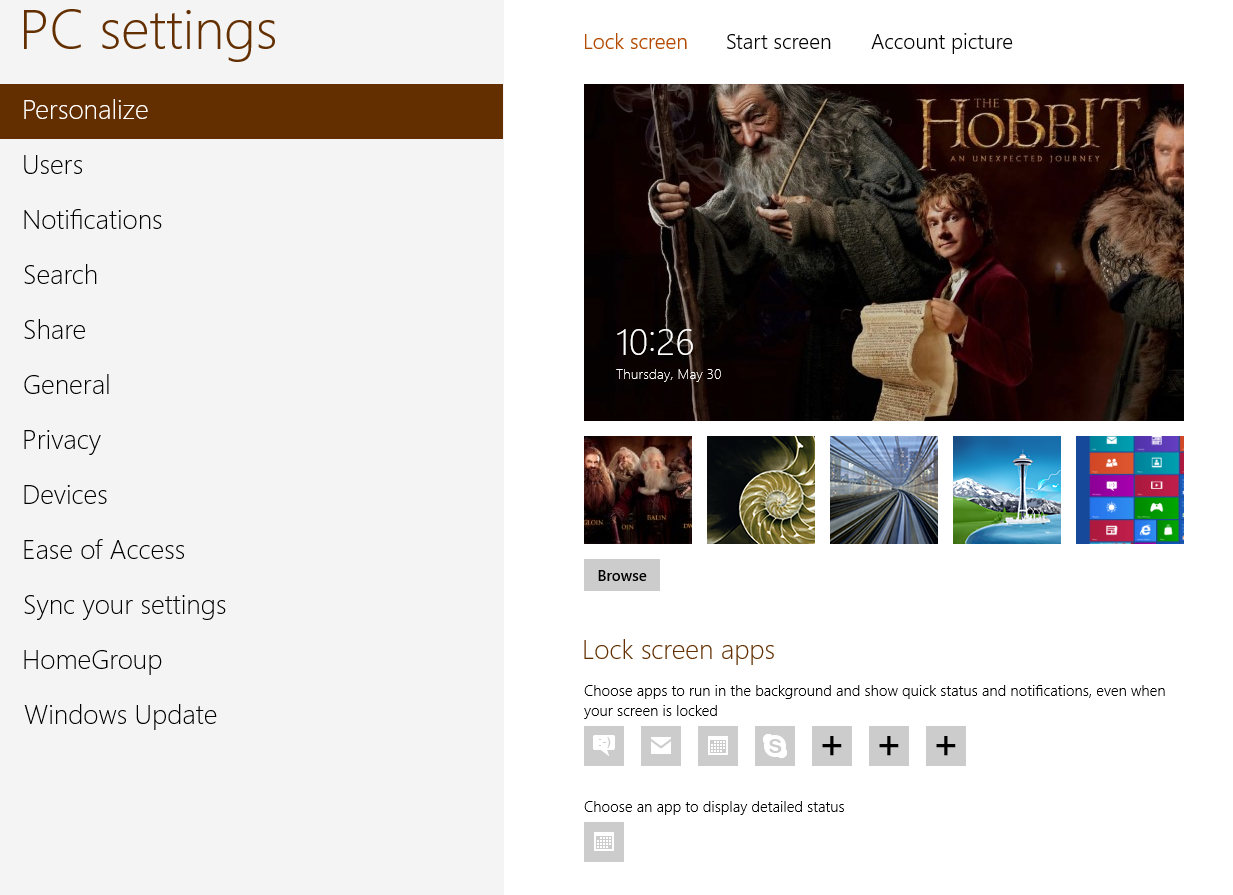 Lock Screen Benefits
Apps on the lock screen are given more benefits
More event opportunities
Can run longer
Access to more network resources
Can be triggered more frequently
Adding to Lock Screen
BackgroundExecutionManager.RequestAccessAsync
Can only set it once per app
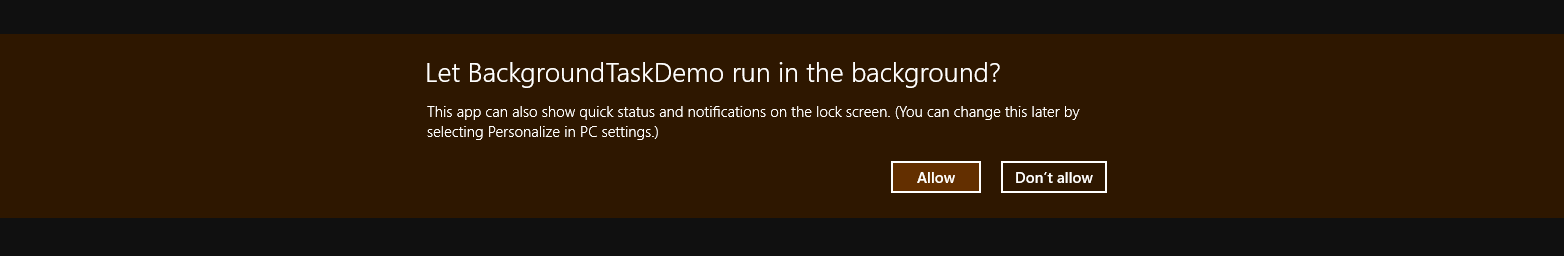 Resource Quotas
System resource quotas are enforced on background tasks
Network Quotas
Network quotas when on battery power



Based on 1 Mbps of throughput
All quotas are suspended when app is running
Trigger
Each background task has a single trigger
Push Notification
Maintenance
Timer
System Event
Control Channel
Some triggers require app to be on lock screen
Conditions
Background tasks can have one or more conditions
Prevents task from running unnecessarily
Internet Available / Unavailable
Session Connected / Disconnected
User Present / Not Present
Prepping your Solution
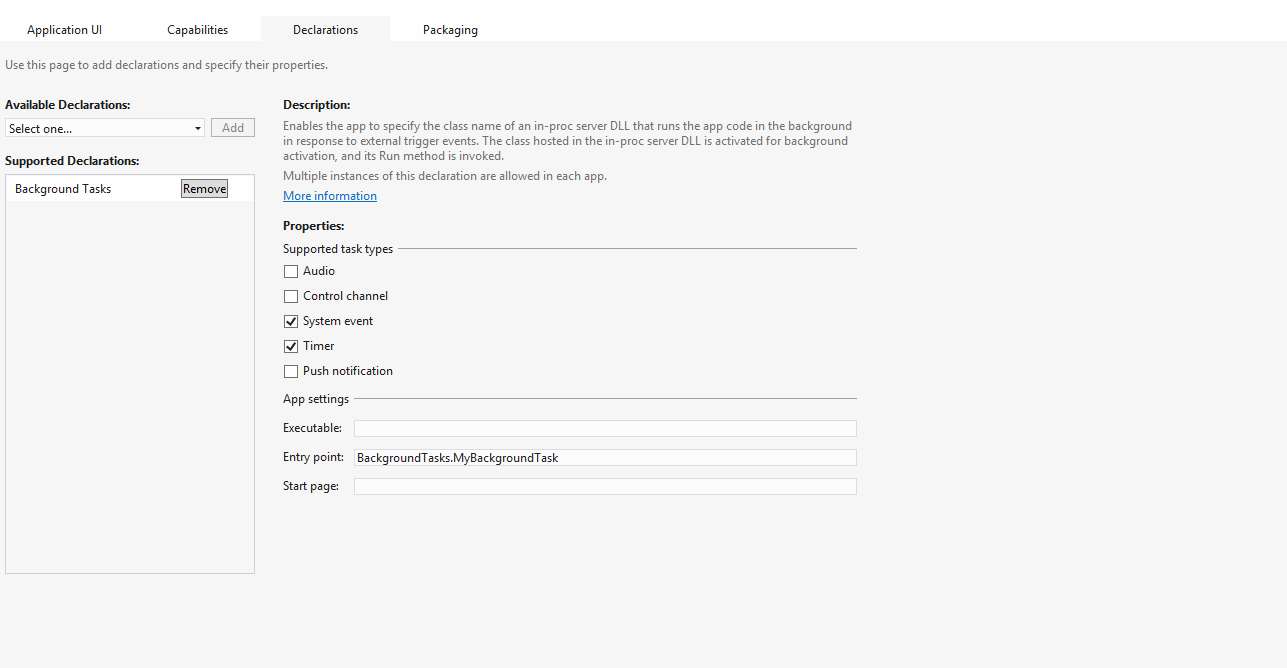 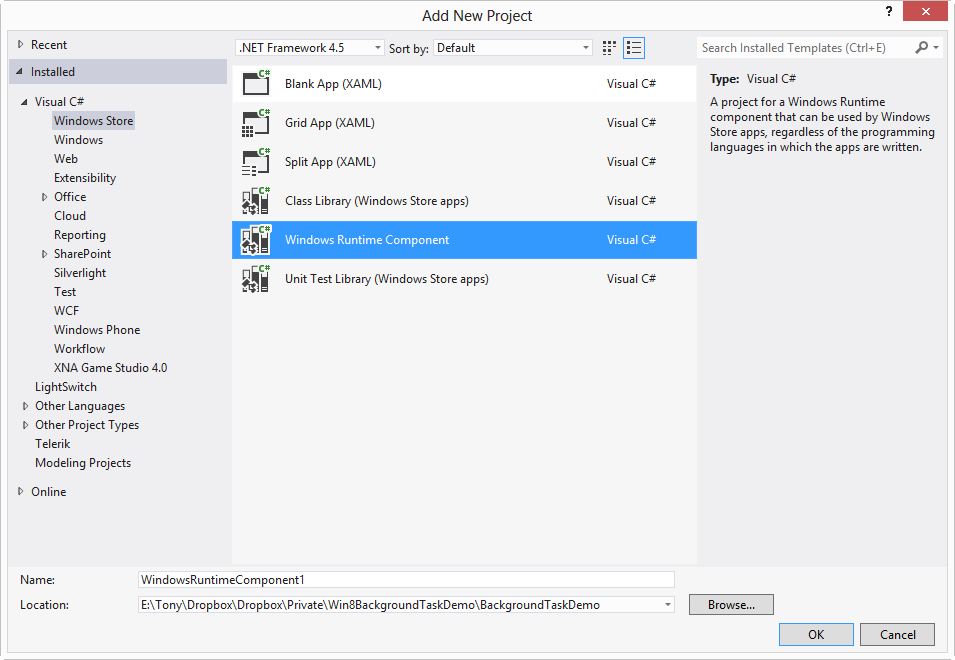 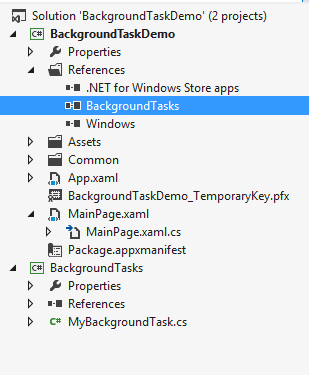 Defining Tasks
Creating Background Task Class
public sealed class MyClass : IBackgroundTask
{
  public void Run(IBackgroundTaskInstance task)
  {
     // Insert background code
  }
}
Windows.ApplicationModel.Background
Deferral for Async Operations
public void Run(IBackgroundTaskInstance taskInstance)
{
    BackgroundTaskDeferral deferral = taskInstance.GetDeferral();

    // do some async work

    deferral.Complete();
}
Registering a Background Task
var builder = new BackgroundTaskBuilder();

builder.Name = “MyRegisteredTask";

builder.TaskEntryPoint = "Tasks.MyBackgroundTask";

builder.Register();
Accessing Registered Tasks
foreach (var task in 	
             BackgroundTaskRegistration.AllTasks)
{
    task.Value.Unregister(true);
}
Background Task Basics
Tony Champion
Triggers
Control Channel
Maintain long running network connection
	Minimize network and resource usage
Not supported in JavaScript
Push Notification
Keep Alive
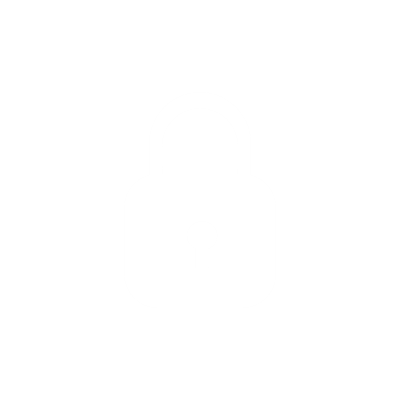 Push Notification
** Not the same a Windows Notification Services **

Provides way to process incoming network packets
Can be configured to run in a low power, connected stand-by state
Server Keep Alive
Wakes up app on regular interval to send data to server
Avoids time-outs due to inactivity
Intervals set between 15 minutes and 24 hours
Network Keep Alive
Used for network intermediaries: proxies and IP translators
Time period is auto calculated by Windows
Can request interval to be shorter if still experiencing dropped connections
Push Notification
Receives raw data from Windows Notification Services
Not required for toasts or tiles
Limited to 5k messages
Not for confidential information
App must be in the Windows Store
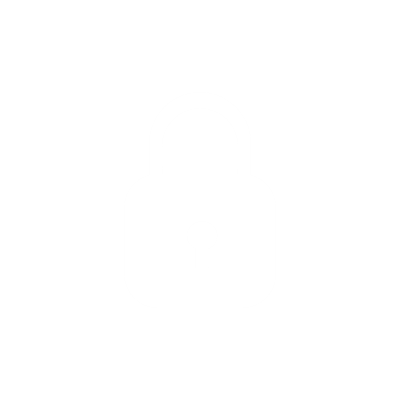 Use Cases for Push Notification
Notification that an action is required
Email is available
Incoming communication message
Notify client that it needs to sync data
Time and Maintenance
Time based recurring triggers
Can be set to a minimum of 15 minute intervals
MaintenanceTrigger
TimeTrigger
Must be on lock screen to run
Device must be plugged into AC power to run
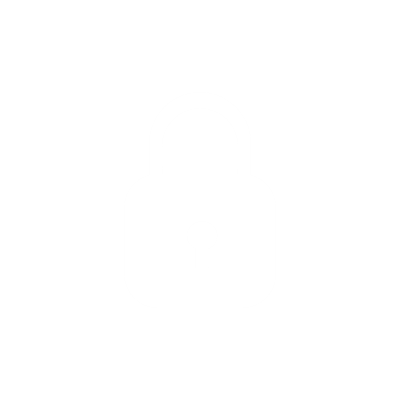 System Event
Fires based on the system event that is it assigned to
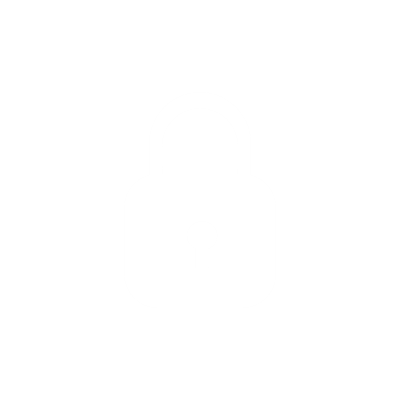 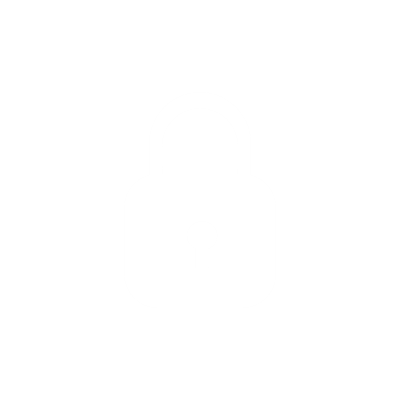 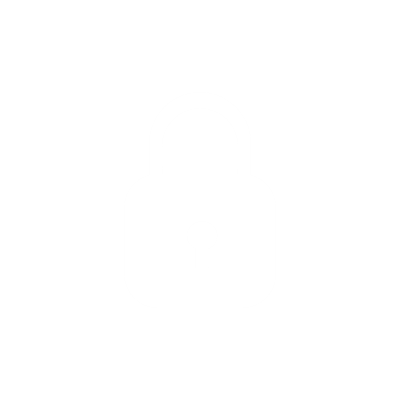 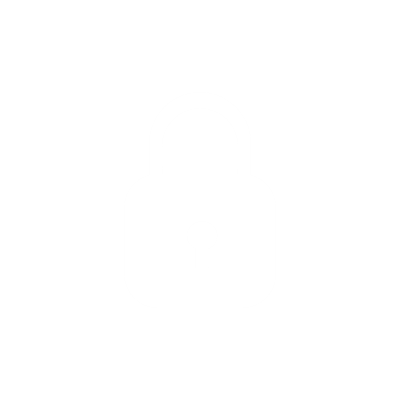 System Event Demo
Tony Champion
Debugging
Matching Names
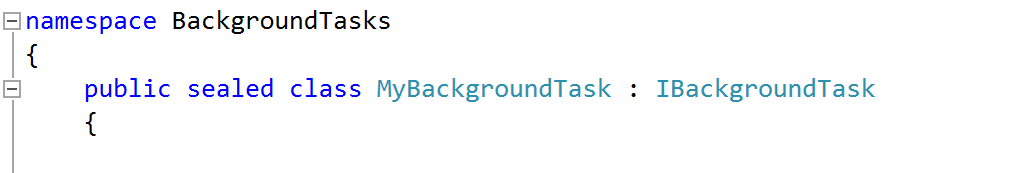 1
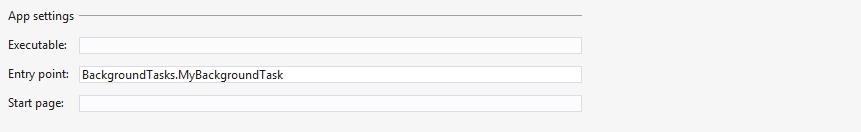 2
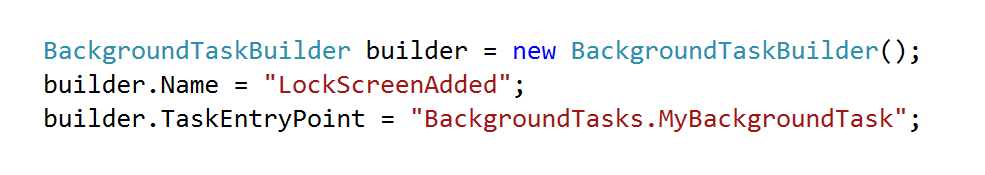 3
Manual Trigger
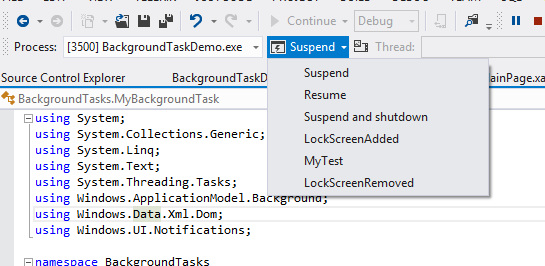 Does not support: ControlChannel, PushNotification, and SystemEvent.SmsReceived
Event Viewer
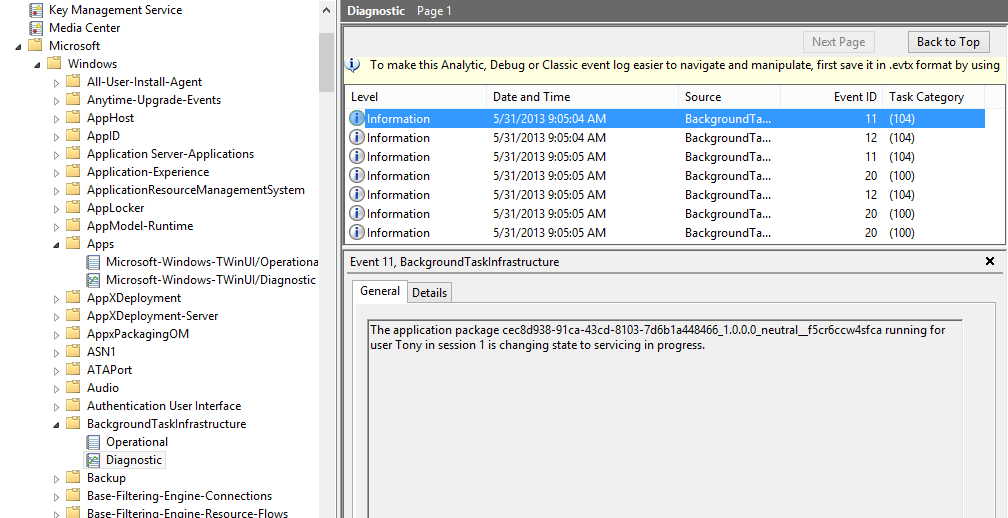 Enabling Diagnostic Log
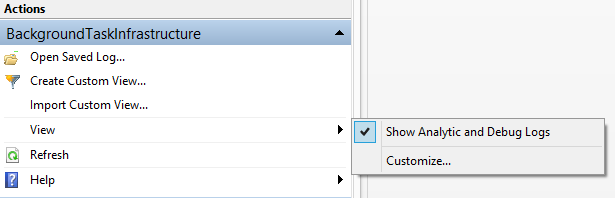 1
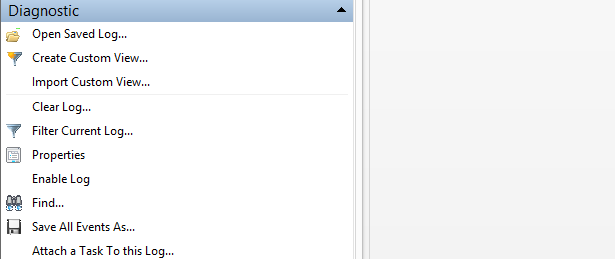 2
Wrap Up
Things to Remember
Be considerate of system resources
	Does your app need background APIs?
	Is there a different approach?
Be aware of resource constraints
Plan for the lock screen
Resources
Learning
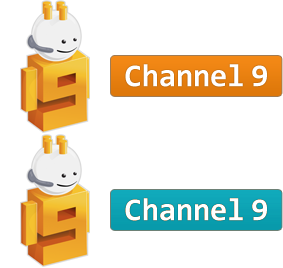 Sessions on Demand
Microsoft Certification & Training Resources
http://channel9.msdn.com/Events/TechEd
www.microsoft.com/learning
msdn
TechNet
Resources for IT Professionals
Resources for Developers
http://microsoft.com/technet
http://microsoft.com/msdn
Complete an evaluation on CommNet and enter to win!
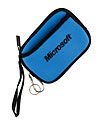 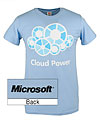 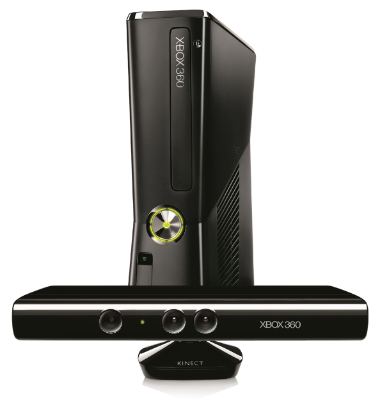 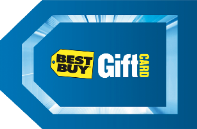 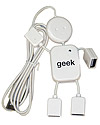 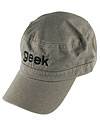 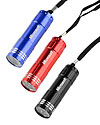 Required Slide 
*delete this box when your slide is finalized

Your MS Tag will be inserted here during the final scrub.
Evaluate this session
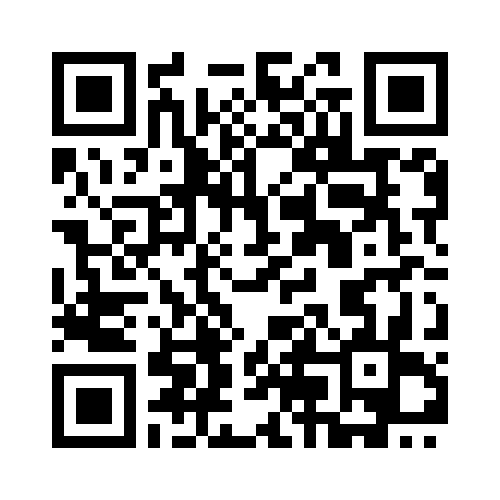 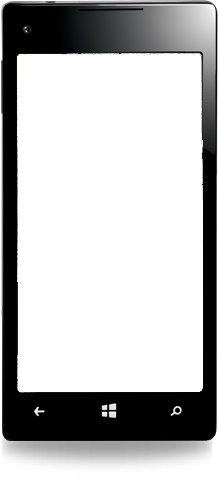 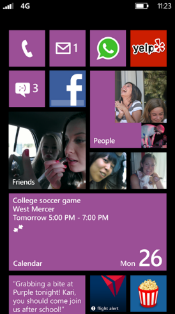 Scan this QR code to evaluate this session and be automatically entered in a drawing to win a prize
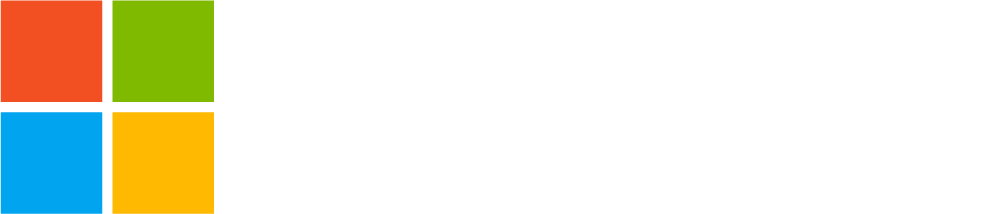 © 2013 Microsoft Corporation. All rights reserved. Microsoft, Windows and other product names are or may be registered trademarks and/or trademarks in the U.S. and/or other countries.
The information herein is for informational purposes only and represents the current view of Microsoft Corporation as of the date of this presentation.  Because Microsoft must respond to changing market conditions, it should not be interpreted to be a commitment on the part of Microsoft, and Microsoft cannot guarantee the accuracy of any information provided after the date of this presentation.  MICROSOFT MAKES NO WARRANTIES, EXPRESS, IMPLIED OR STATUTORY, AS TO THE INFORMATION IN THIS PRESENTATION.